Соединение деталей из древесины
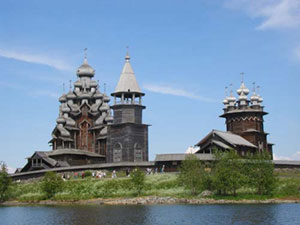 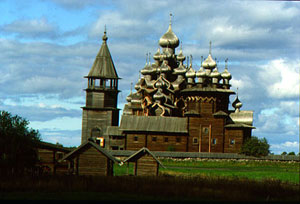 КАЗОГОТВА 
                     (заготовка)
   2) ИЕЕЛДЗИ 
                       (изделие)
       3) ИПЛА
                          (пила)
           4) КУРАБОН
                             ( рубанок)
               5) ОМОЛКОТ
                               (молоток)
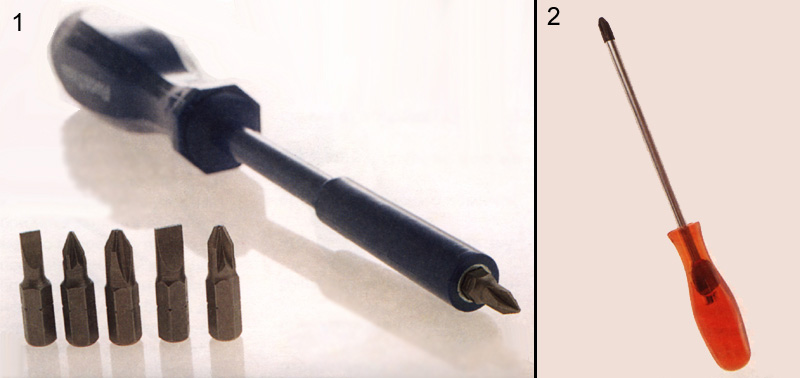 Кручу – верчу, кручу – верчу!Любой шуруп я закручу!
отвертка
Бьют Ермилку, 
что есть сил по затылку! А он не плачет, 
только ножку глубже прячет!
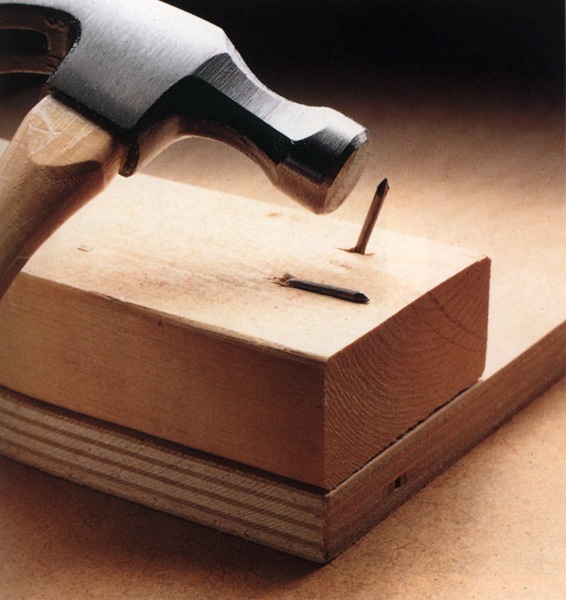 гвоздь
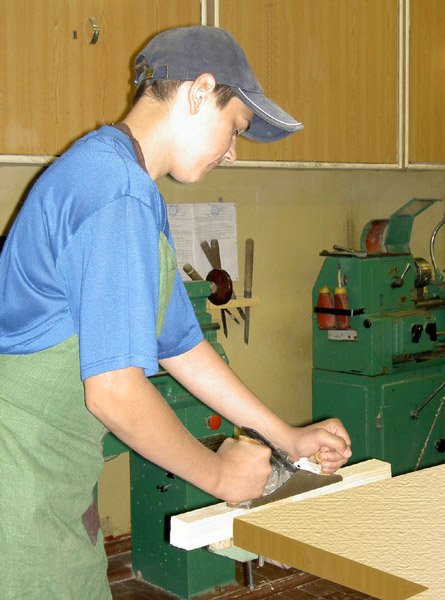 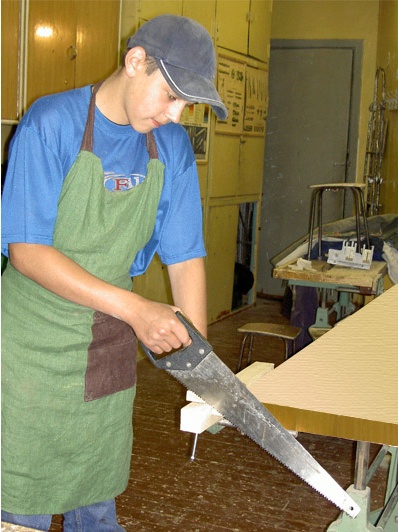 столяр
Он с рубанком и пилой,
 пахнет от него смолой. 
Он не слесарь, не маляр.
 Кто же он такой?
Он бревно отешет ловко,
Стены сделает, навес.
У него смолой спецовка, 
Как сосновый пахнет лес.
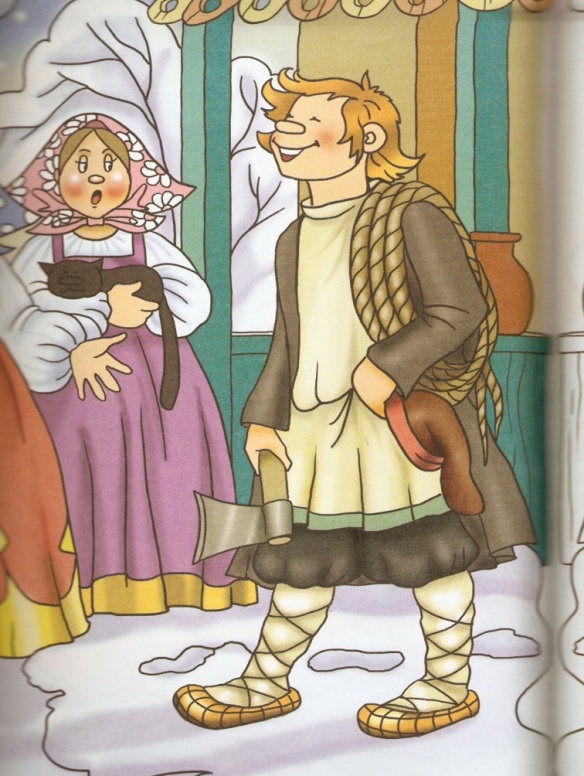 Плотник
Здесь берега во тьме раскинув,Спит озеро, глаза смежив.Напевною загадкой линий,-Как чудо светлое России,В Онеге плавают Кижи.
элементы сруба и                  венец избы
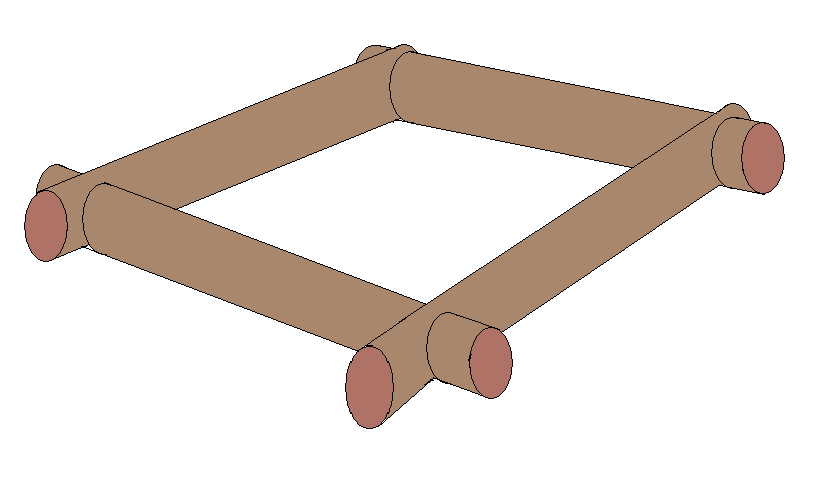 Плотник - от русского                             слова “плот” - сплав бревен по реке. 
   Слово “изба” произошло от древнерусского слова “истьба”, истопка, очаг, т.е. жилое помещение с печью.
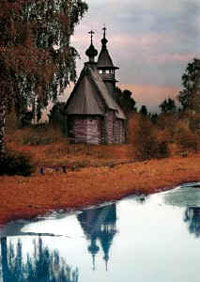 Топор никогда не оставляли воткнутым в бревно или чурбак и не ставили к стене, а только клали под лавку, причем разворачивали лезвием к стене, чтобы никто случайно не поранился. Вспомним детскую загадку: “Кланяется, кланяется, придет домой – растянется”.
Русские плотники работали “как польза и красота скажут”. Польза и красота неотделимы в жизни человека.
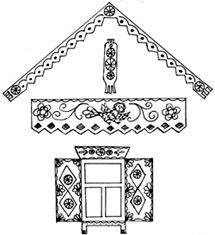 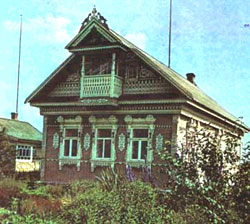 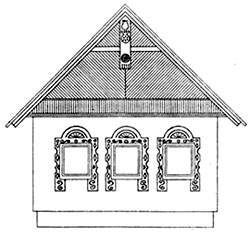 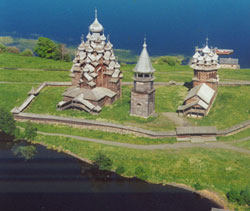 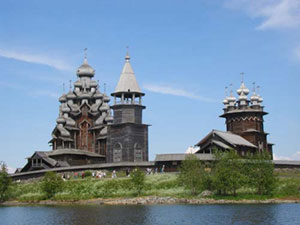 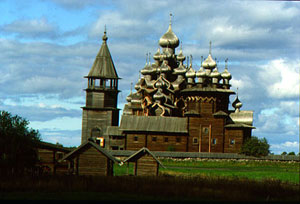 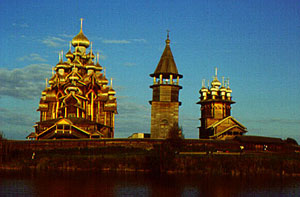 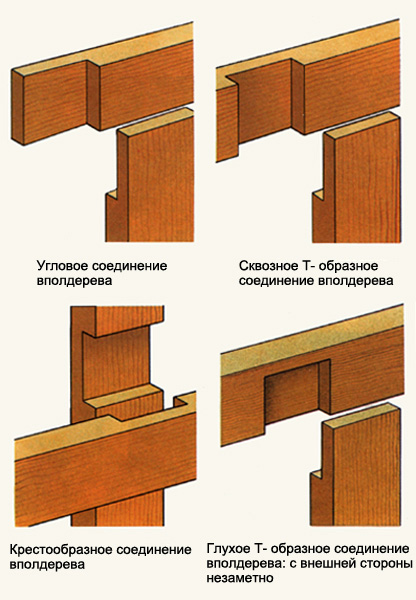 Виды соединения
Размеры брусков: длина – 300 мм; ширина – 30 мм; высота – 30 мм; глубина паза –15 мм (“вполдерева”). Вначале устанавливаем размер от края заготовки 30 мм, это будет “остаток”, а затем прибавляем к этому размеру ширину паза – тоже 30 мм и выполняем разметку.
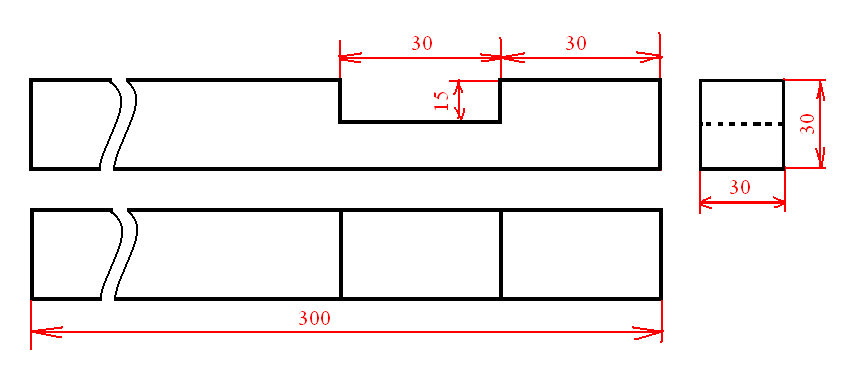 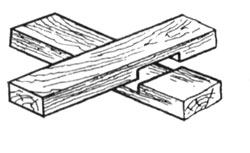 Издалека различимое всюду,                              В северном сумраке вдруг засияв,                              Так и возникло Онежское чудо                             Двадцати двух серебрящихся глав.В ней была скромность избы деревенской,Если б не взмывшие ввысь купола...Церковь, что названа Преображенской,Преобразила здесь все, что могла.Вверх устремлялся “бочонок” к “бочонку”.Знал он, какая ждала их судьба,Мастер закончил свою работенку,Пот отирая тряпицей со лба.                                    Выискав в заводях тайное место,                                     Бросил топор утомленной рукой.                                   “Церковь, - промолвил он, - выполнил Нестор,                                    - Не было, нет, и не будет такой…”
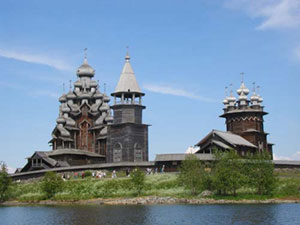 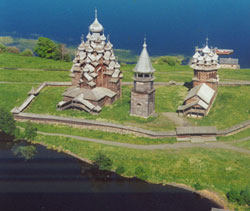 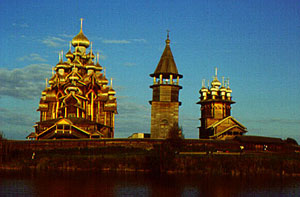 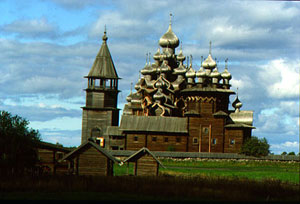 Спасибоза     урок!